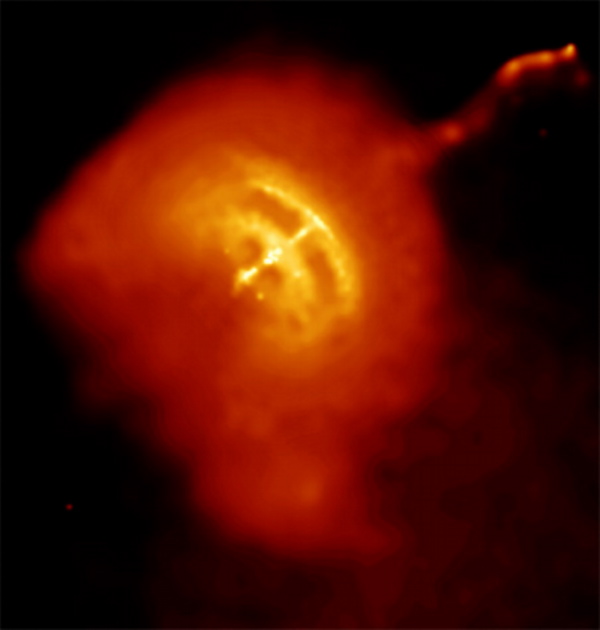 Modelling of non-thermal radiation from pulsar wind nebulae
Joshua L. Botha
B.Sc. Hons.
11-07-2012
Outline
Short introduction on non-thermal radiation mechanisms of pulsar wind nebulae

Workings of mathematical model used

Results of model application on one known source and one unknown source

Conclusions drawn from model
Synchrotron radiation
The angle between the direction of the magnetic field and the direction of the total velocity of a particle is called a pitch angle

The Lorentz force acts upon any charged particle moving in a magnetic field







The charged particle rotates around magnetic field line

The centripetal acceleration leads to the emission of photons

Typically in an astrophysical system the particle spectrum can be described by a power law
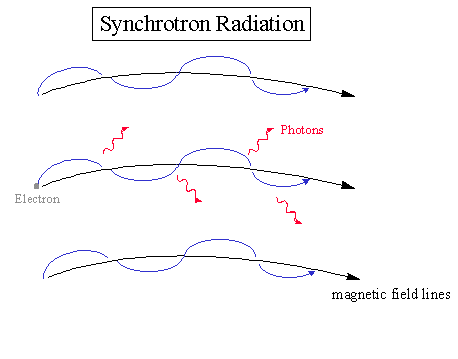 Synchrotron radiation
Assuming the pitch angle distribution is isotropic the synchrotron radiation is calculated by integrating over pitch angle as well as electron energy, leading to the following equation:
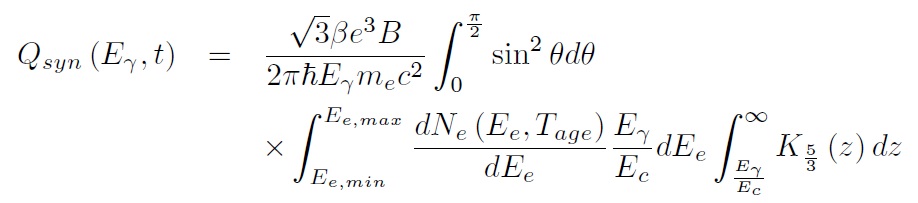 Inverse Compton radiation
Energetic particles can collide with photons 

Collision causes the particle to lose energy, but the photon energy increases greatly

Sources of photons can be CMBR, IR photons, starlight, and sychrotron emissions
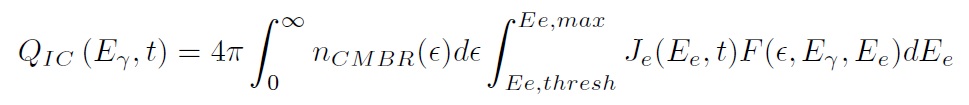 Pulsar wind nebulae
Pulsars are stellar remnants of supernova explosions

Due to the conservation of angular momentum of the parent star the produced pulsar has a high rotation energy

Rotation rate decreases over time, therefore the rotational energy must be converted into other forms

The two main energy conversions are magnetic dipole radiation and injection of relativistic electrons/positrons (supersonic pulsar wind) into surrounding medium
Pulsar wind nebulae
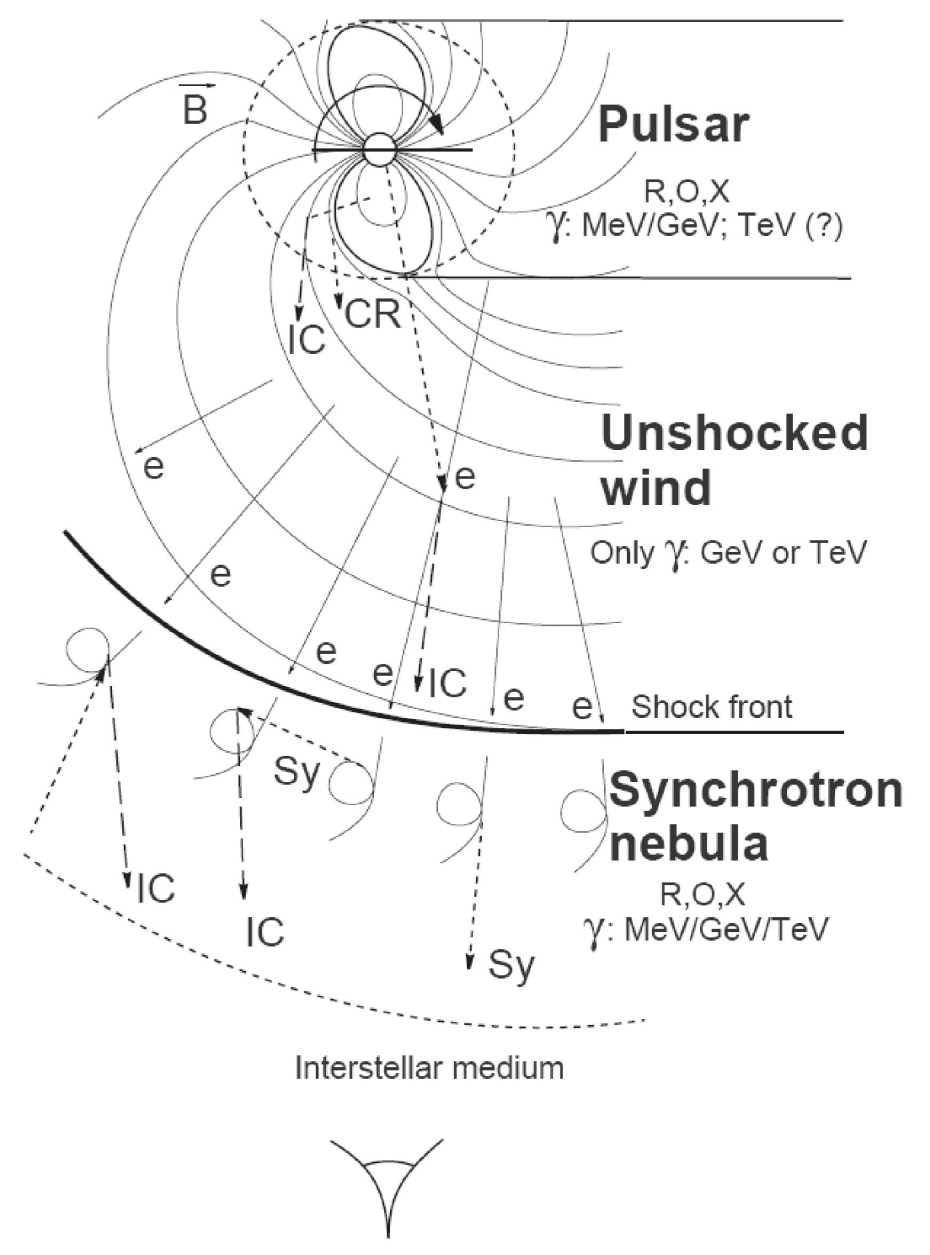 Due to the conservation of magnetic flux the pulsars magnetic field is frozen into and carried out by the pulsar wind

At a certain point the pressure of the injected pulsar wind is the same as the pressure of the surroundings, causing a termination shock after which the particles move at sub sonic speeds

The injected particles interact with the surrounding medium causing synchrotron and inverse Compton radiation
Model
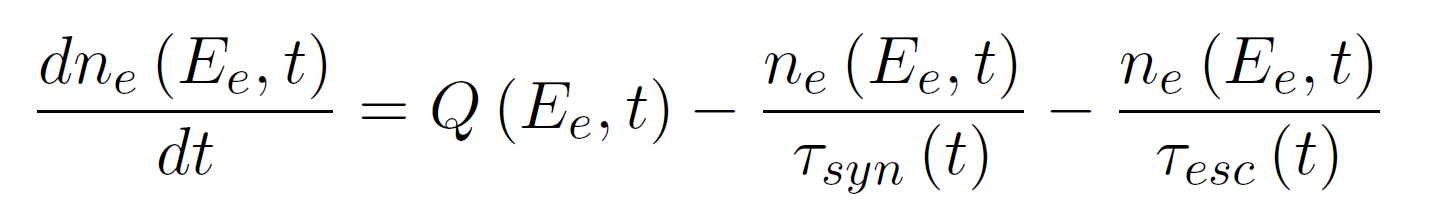 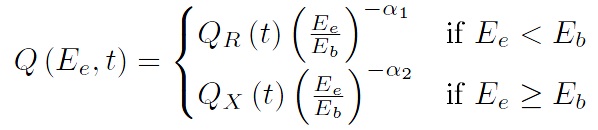 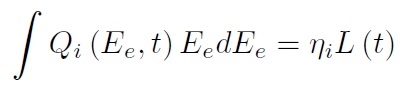 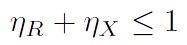 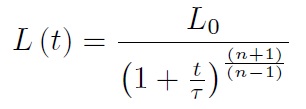 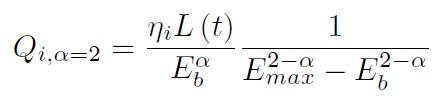 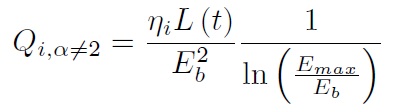 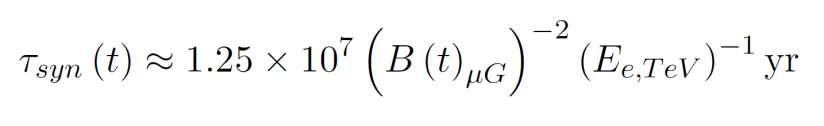 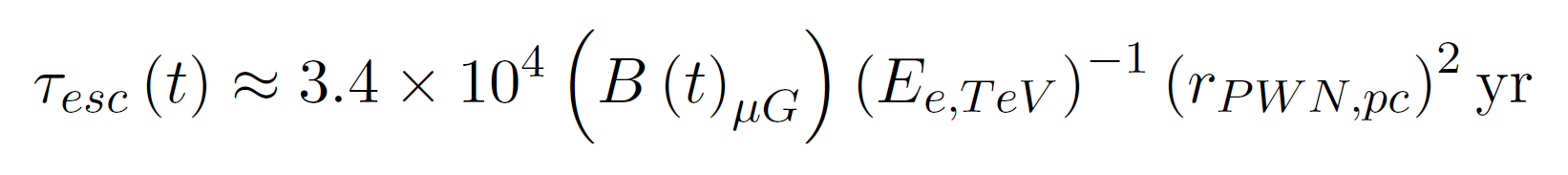 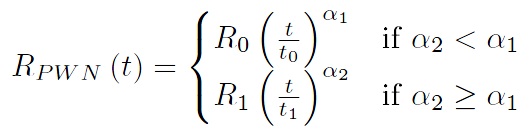 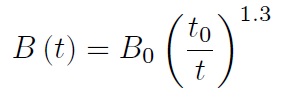 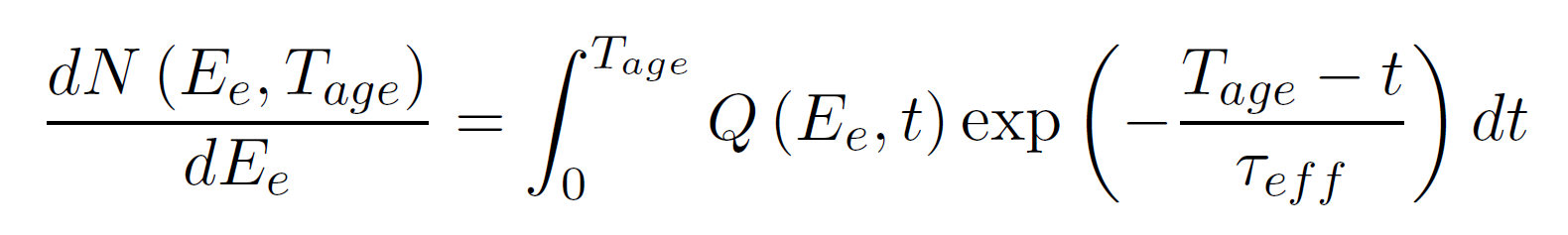 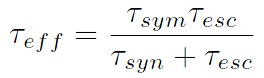 results
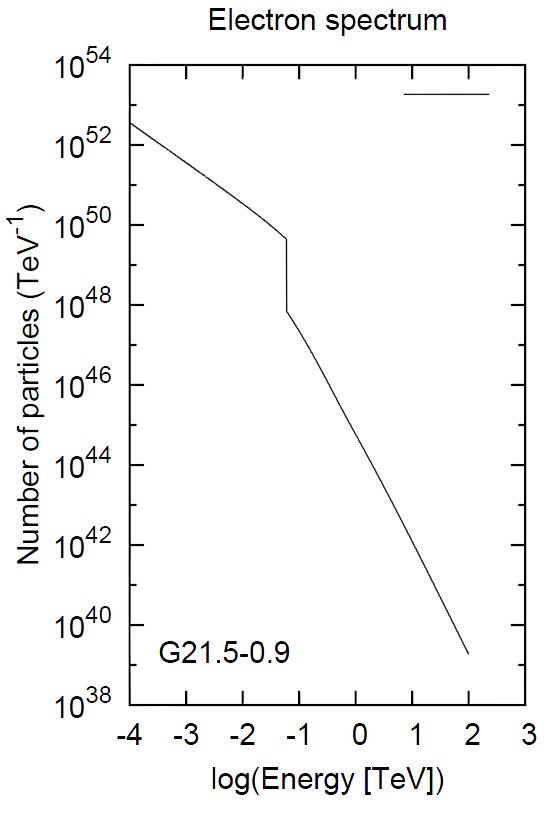 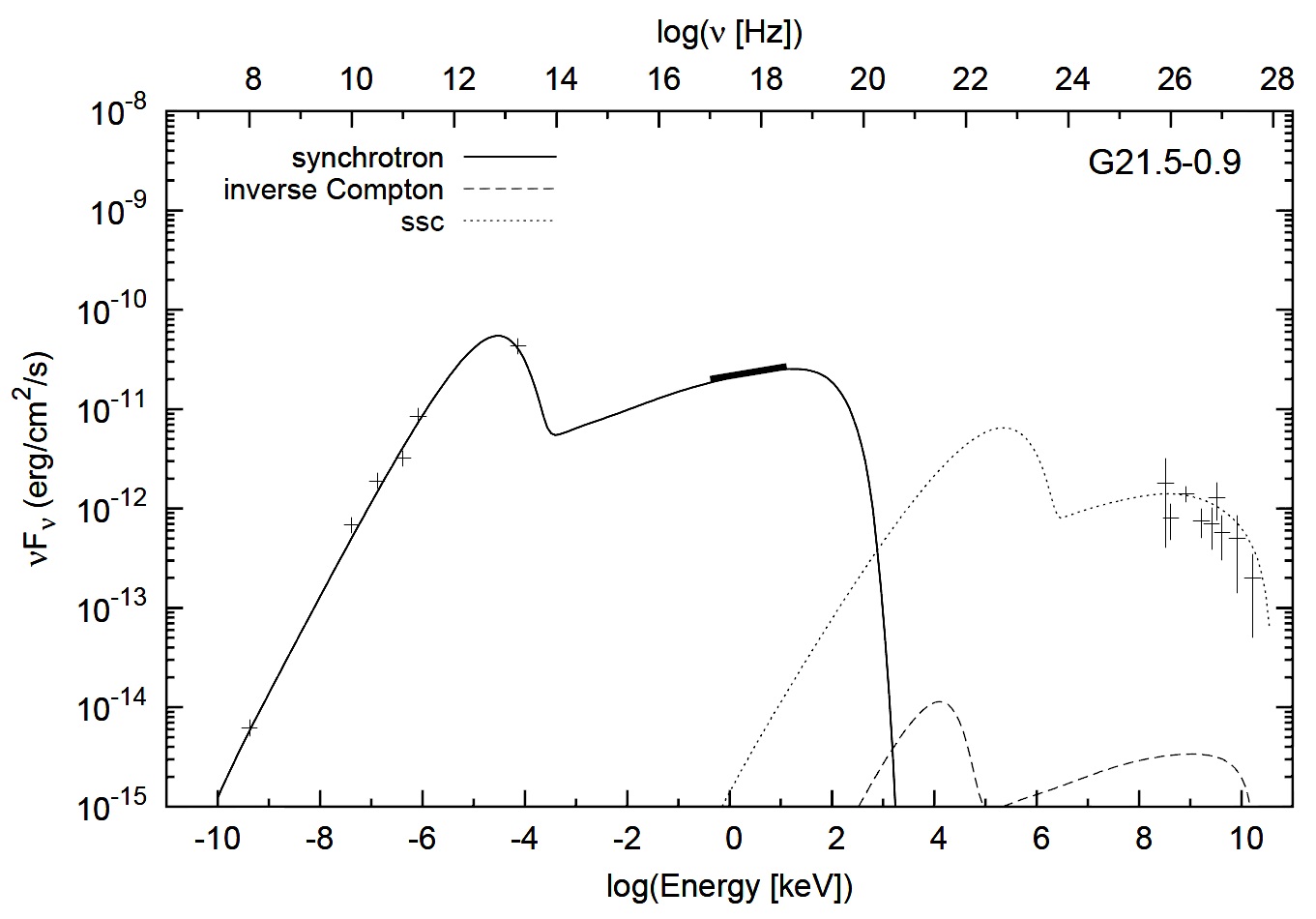 The model predicted a current magnetic field strength of 250 μG, where the observed strength is 300 μG.
results
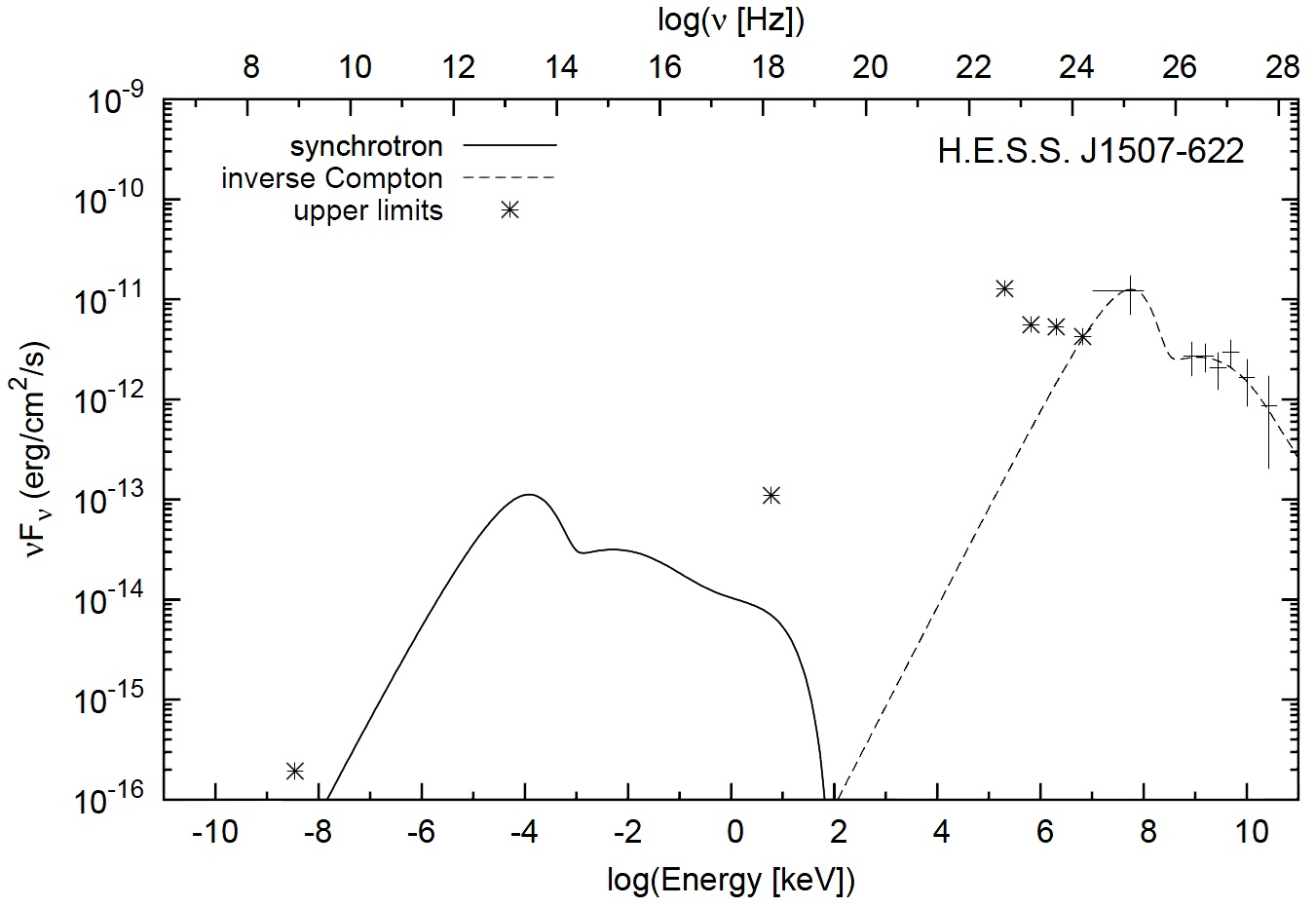 Known: further than 6 kpc. 
Parameters used: distance  = 6 kpc, Tage = 15 kyrs,
L0  = 1.5x1039 erg/s, ηR = 0.2, ηX = 0.05, τ = 6 kyrs.
Predicted B = 0.3 μG.
conclusion
The model can be used to obtain first-order estimate

A dual electron energy population is not necessarily a result of the long term pulsar evolution (as often stated)

The predicted magnetic field strength for an old PWN is less than the cosmic background magnetic field strength

ηR seems to be a factor 10 larger than ηX.